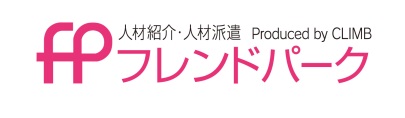 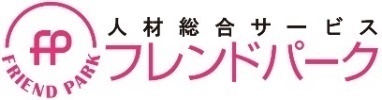 株式会社フレンドパーク　健康たより   vol.6
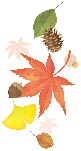 ～インフルエンザについて～
2019.11.25発行
インフルエンザ予防の基本は、流行前にインフルエンザワクチンの接種をうけることです。
あわせて手洗い、うがいを徹底し体調管理をしっかりしましょう！
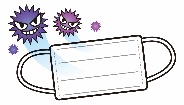 ★インフルエンザウイルスの種類★
※Ｃ型もありますが、かなり稀です。
～インフルエンザ予防のポイント～
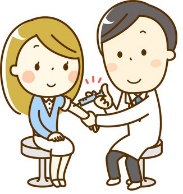 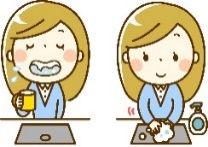 🌸　インフルエンザワクチンの接種 　　　　　　　　　　　　　　　　　　　　　　　
🌸　接触感染を予防する手洗い　　　　
🌸　飛沫感染予防でマスクをする
🌸   疲れている時は外出を避ける
～免疫力を高めてウィルスの発症を抑えるポイント～
🌸　バランスの良い食生活
　　　加工食品やファストフードを控えめにし、魚・野菜・果物・海藻・イモ類などを積極的に摂取する
 　　　　　　　　　　　　　　　　　　　　　　　
 🌸　適度な運動と十分な睡眠　
　　　無理のない運動を定期的に行い、十分な睡眠をとることで免疫力がアップする
　　　
 🌸　体を冷やさないこと
　　　低体温の状態だと免疫力が低下するので、体を温める工夫をする
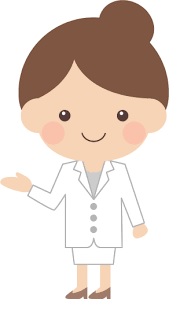 日頃からの予防対策がとても大切です。
　万が一、ウィルスに感染しても適切な時期に受診し、
　必要な時間しっかり療養することで早期回復をはかりましょう。
かおる